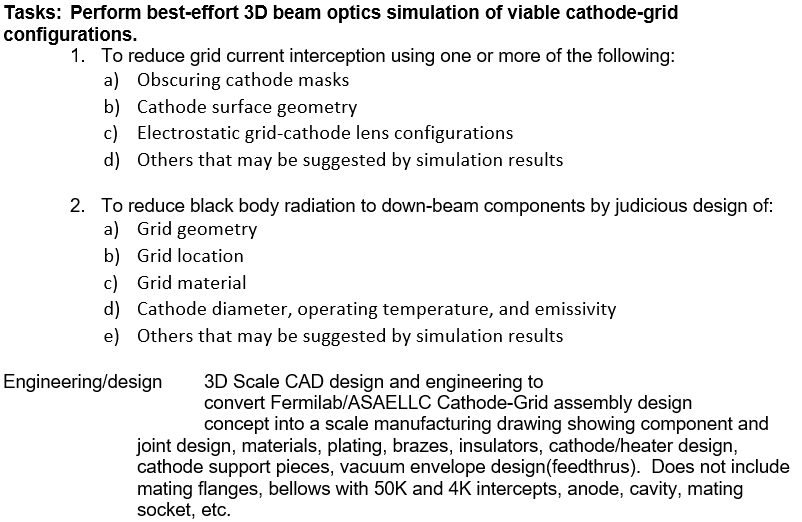 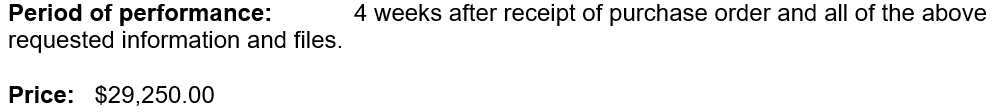 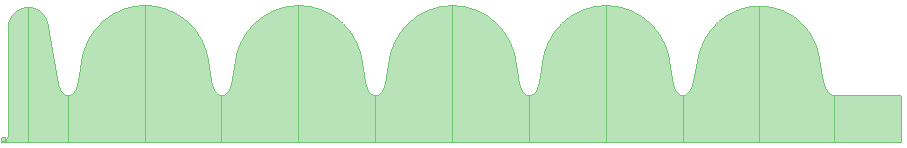 7.5 MeV
+1.36
+1.42
+1.39
+1.38
+1.32
+0.63
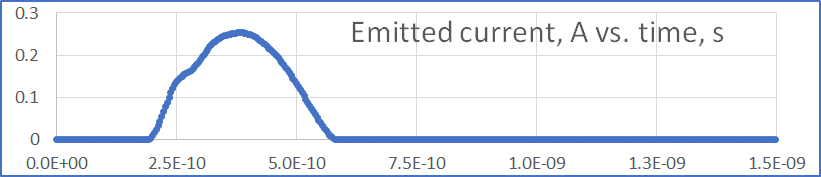 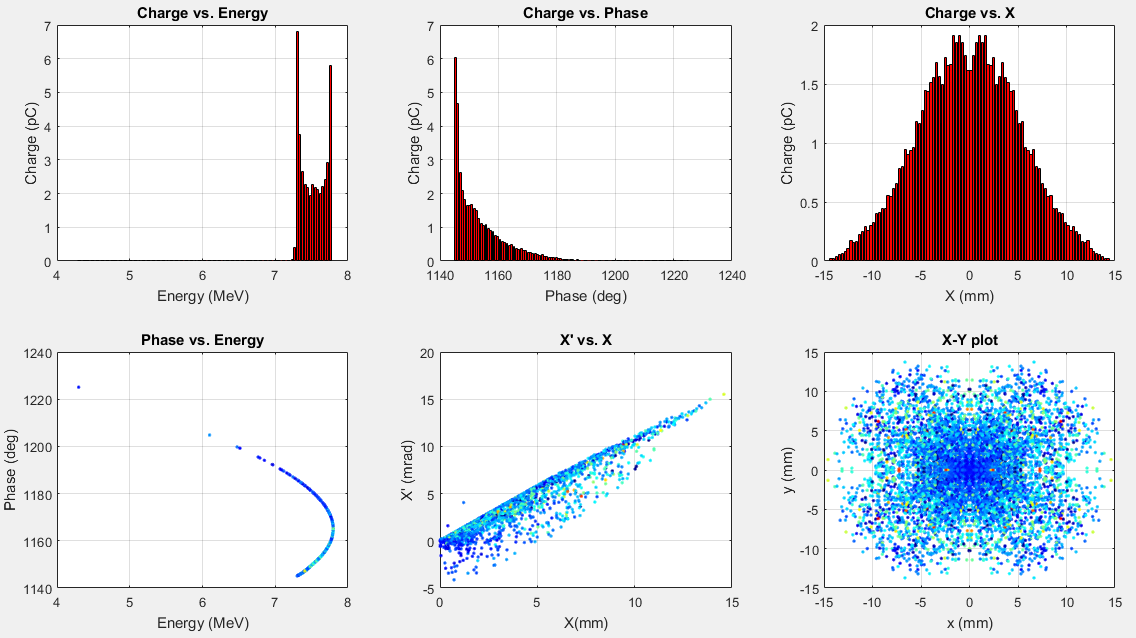 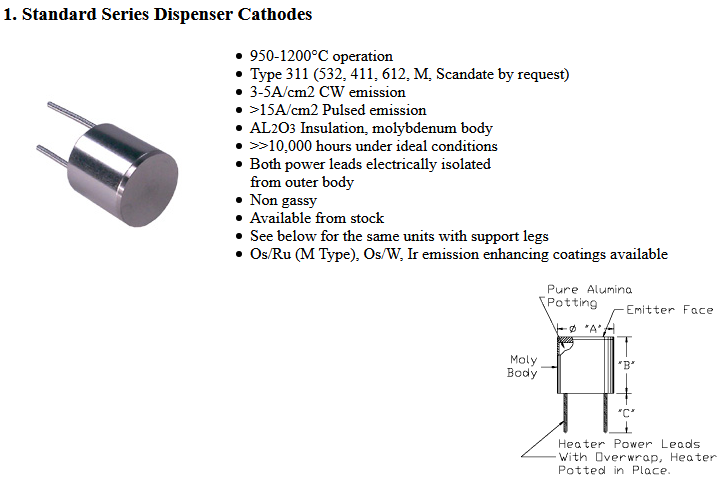 HeatVawe Labs. website
#111821
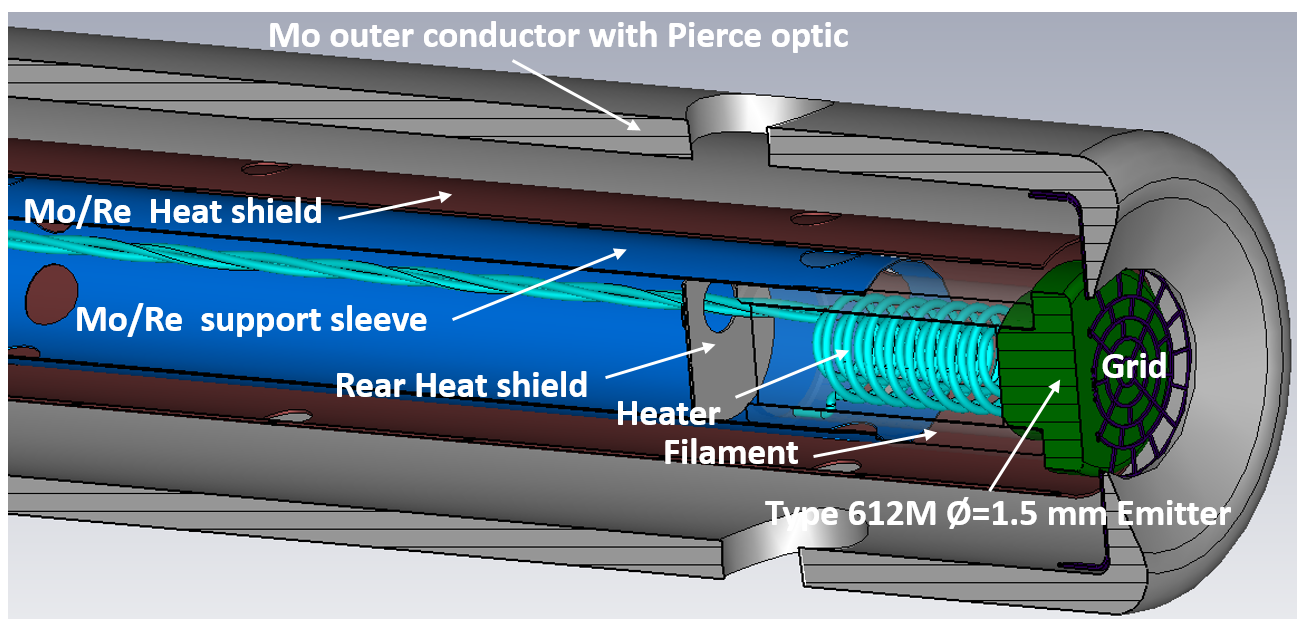 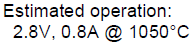 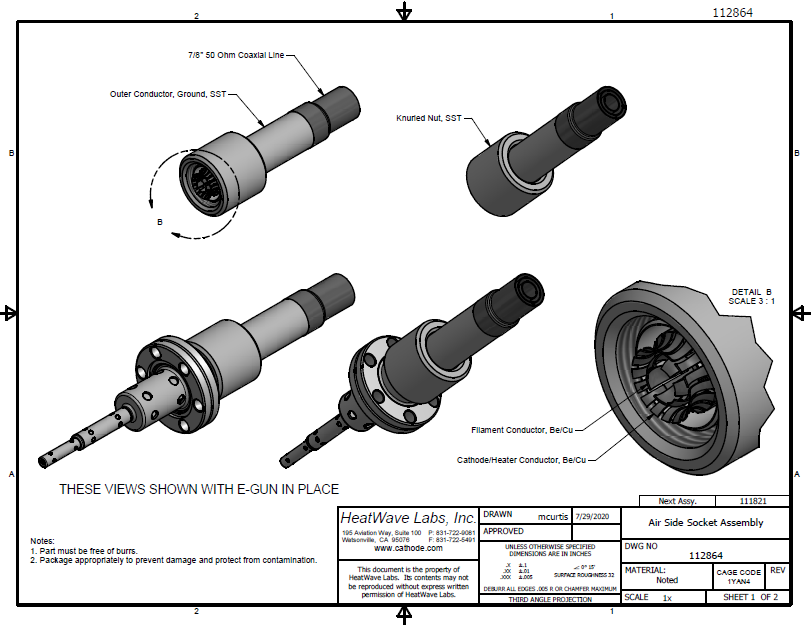